SCR严重结晶排查指导
故障现象：故障灯亮，车辆限扭，拆解催化器后发现SCR载体及混合腔内部结晶严重
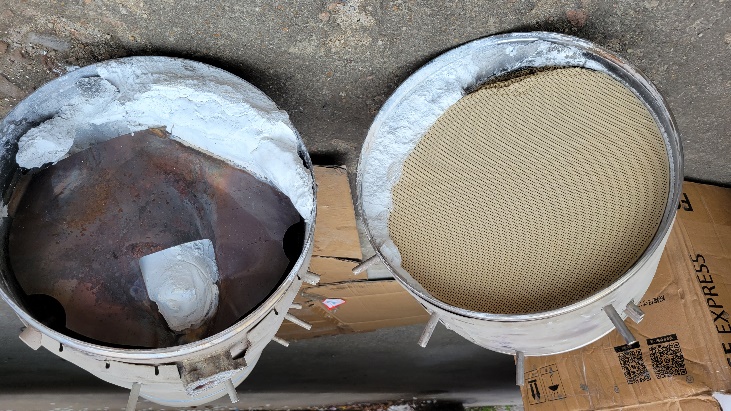 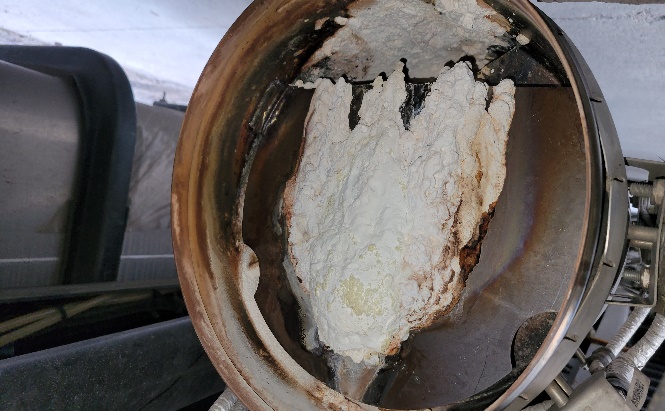 SCR严重结晶排查指导
结晶影响因素：
SCR严重结晶排查指导
针对这个故障，我们应先收集以下信息，再进一步分析问题：
读取ECU和DCU数据版本
读取车辆故障码和全部数据流并保存为TXT格式文件（数据流要求保存包含从车辆上电到启动到踩油门的整个过程）    
3. 收集里程信息、尿燃比（尿素消耗量与燃油消耗量比值）、行驶工况（车辆载荷、路况、行驶区域）及司机驾驶操作习惯等，确认禁止再生按钮是否误开启（正常情况应处于关闭状态）

结合结晶影响因素和收集到的车辆信息进行初步分析：
1.根据尿燃比（博世系统尿燃比3%~5%，德尔福系统尿燃比3%~7%）来判断车辆是否异常喷射尿素，
如尿燃比过大，则结晶有可能是喷嘴异常喷射尿素引起，可以用易博达做喷嘴雾化测试确认喷嘴雾化效果及喷射精度
2.确认DCU与ECU数据版本是否匹配，并且是否都为最新的版本
如是老数据，载体无破损，物理清除结晶后将ECU和DCU数据更新为新数据，如载体破损开裂，需更换相对应催化器分总成后再跟新数据
SCR严重结晶排查指导
例：江淮D45格尔发车型，最新ECU和DCU数据版本如下图；新数据优化了再生里程，有助于降低SCR结晶，ECU数据必须和DCU数据相匹配。







 




                             
                             最新ECU数据                                                           最新DCU数据
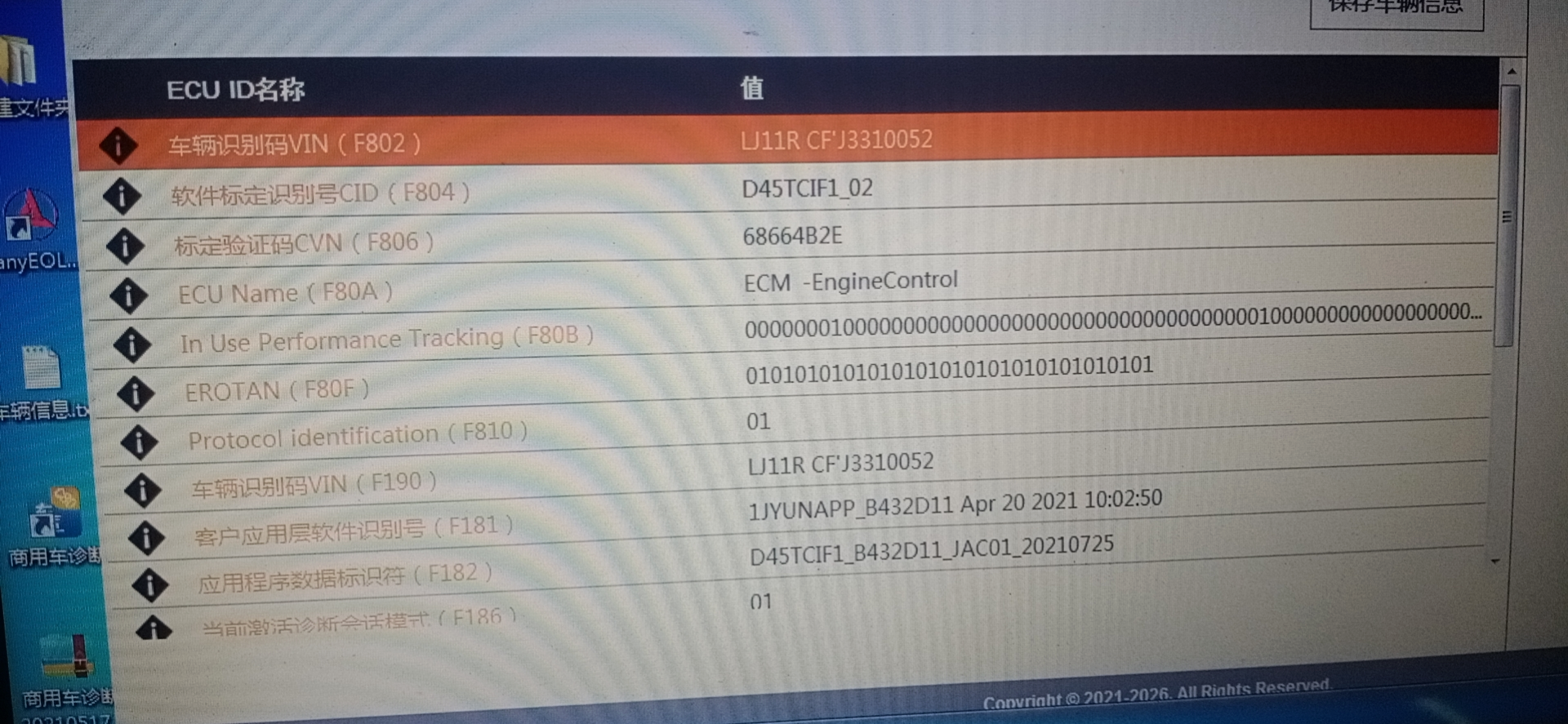 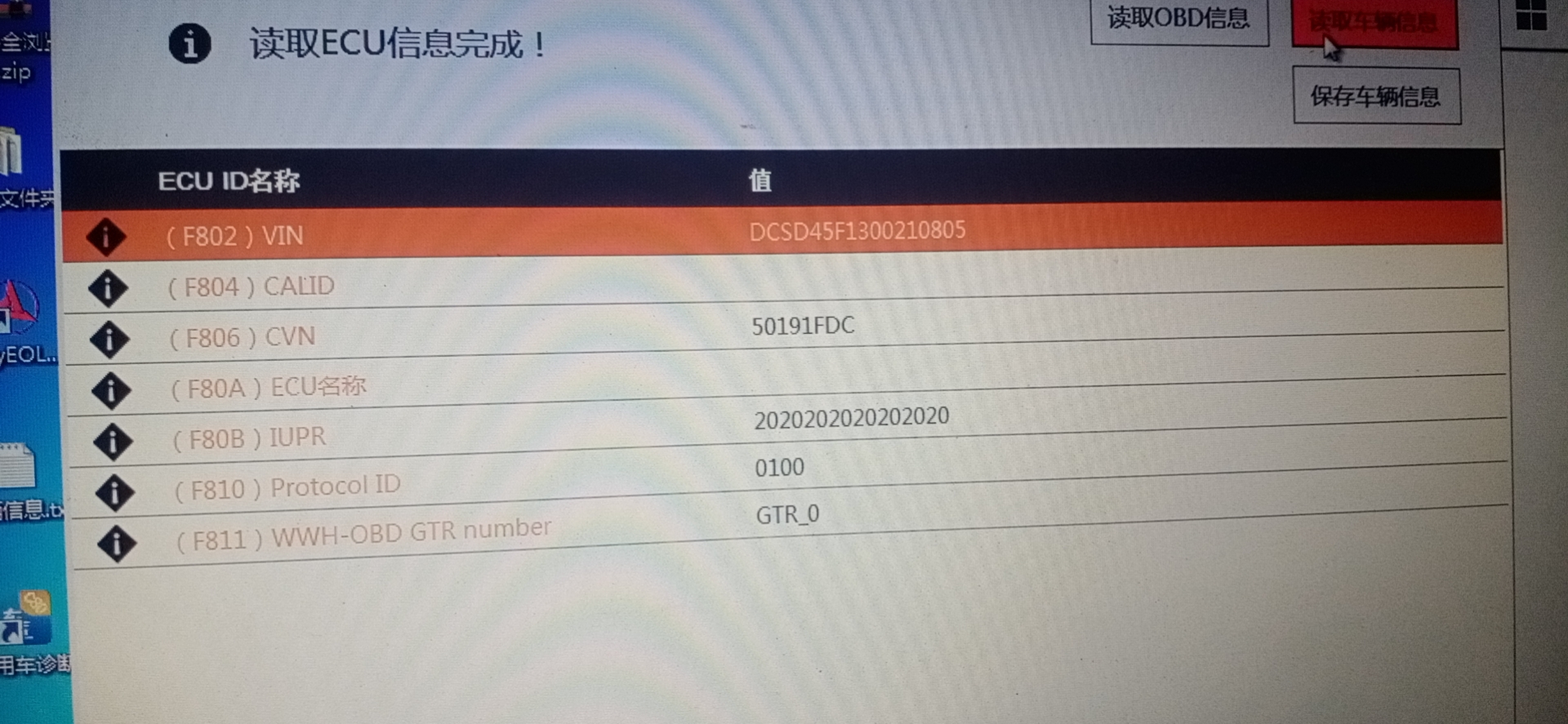 SCR严重结晶排查指导
3.将前后氮氧传感器探头从排气管中拆出，在易博达主界面中点击“氮氧传感器检测”；再点击“国六整车检测”
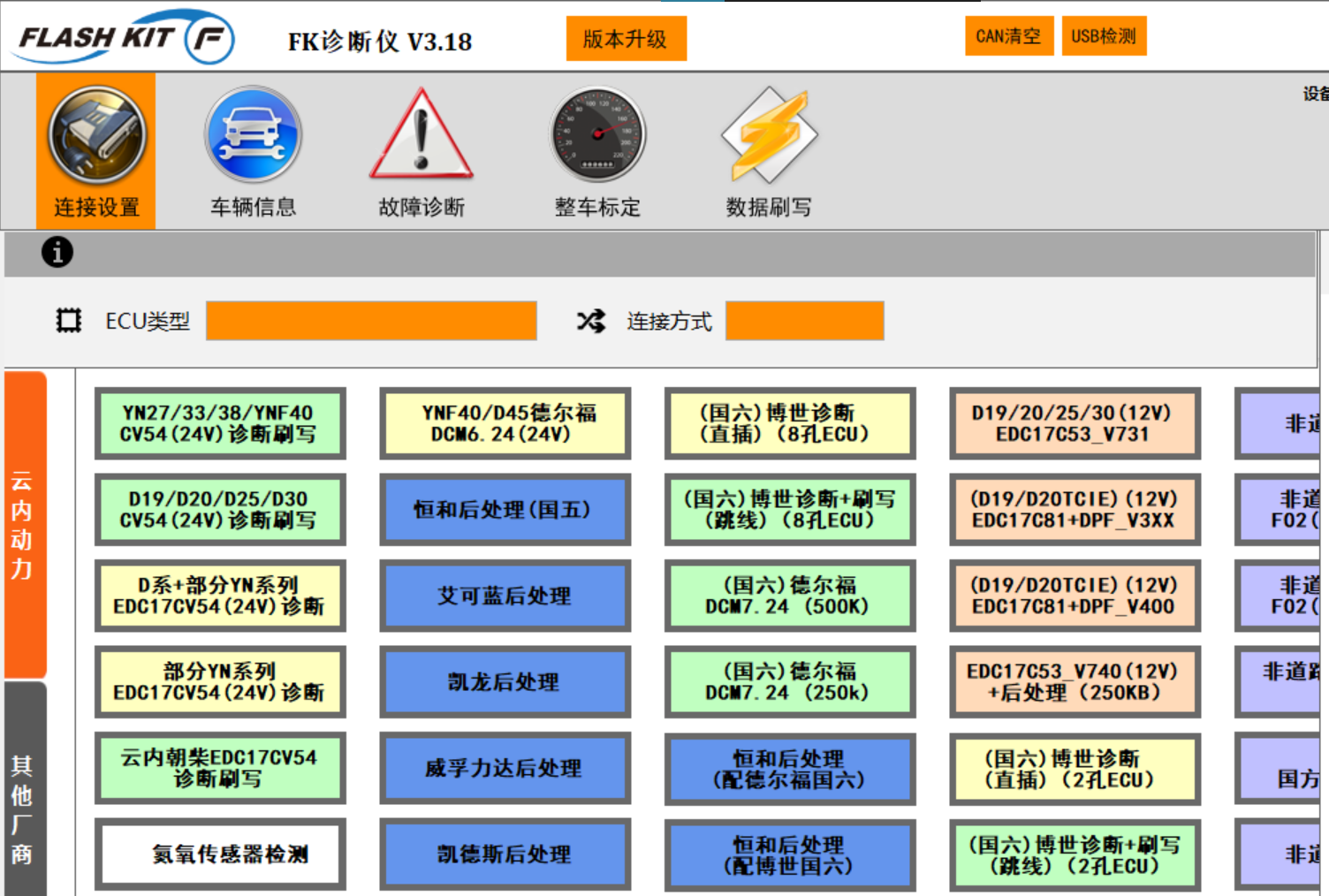 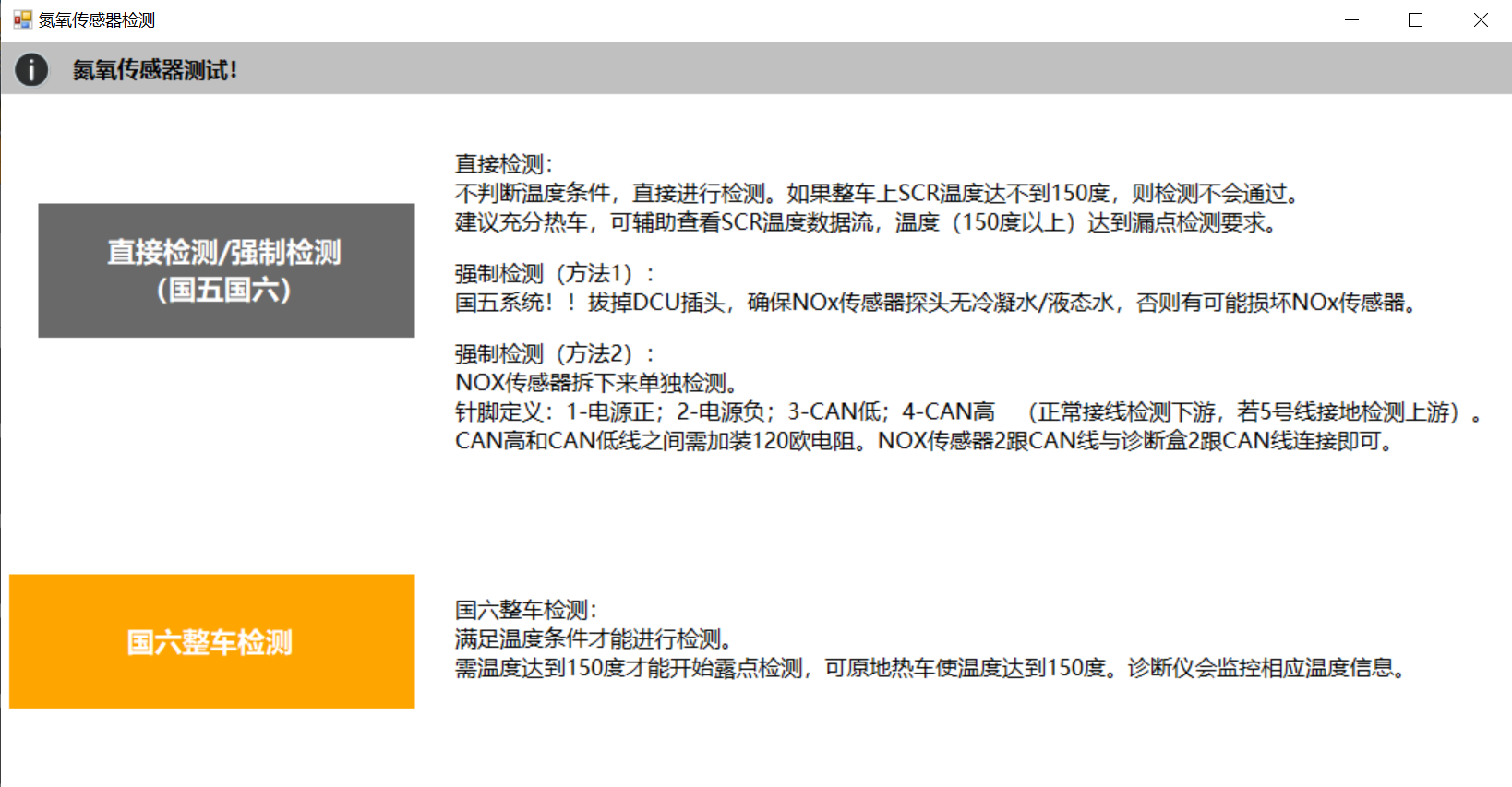 SCR严重结晶排查指导
点击“开始检测”，观察界面温度显示，此时需原地热车使温度达到150度以上，满足条件后界面会直接显示检测结果
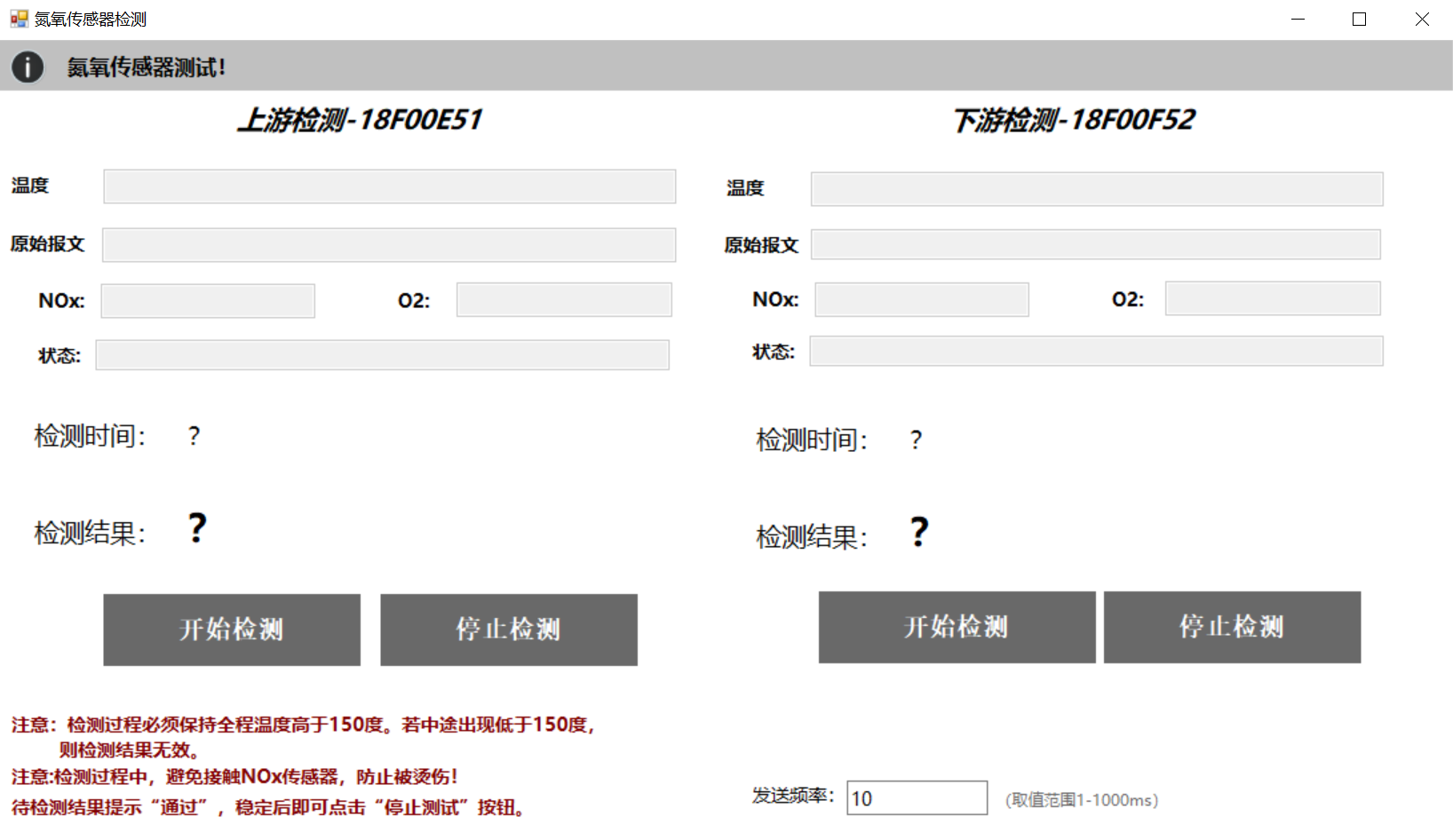 SCR严重结晶排查指导
如氮氧传感器测试不合格，DCU检测到的异常NOx值会影响到尿素喷射量的计算，从而导致尿素结晶，此时需更换氮氧传感器
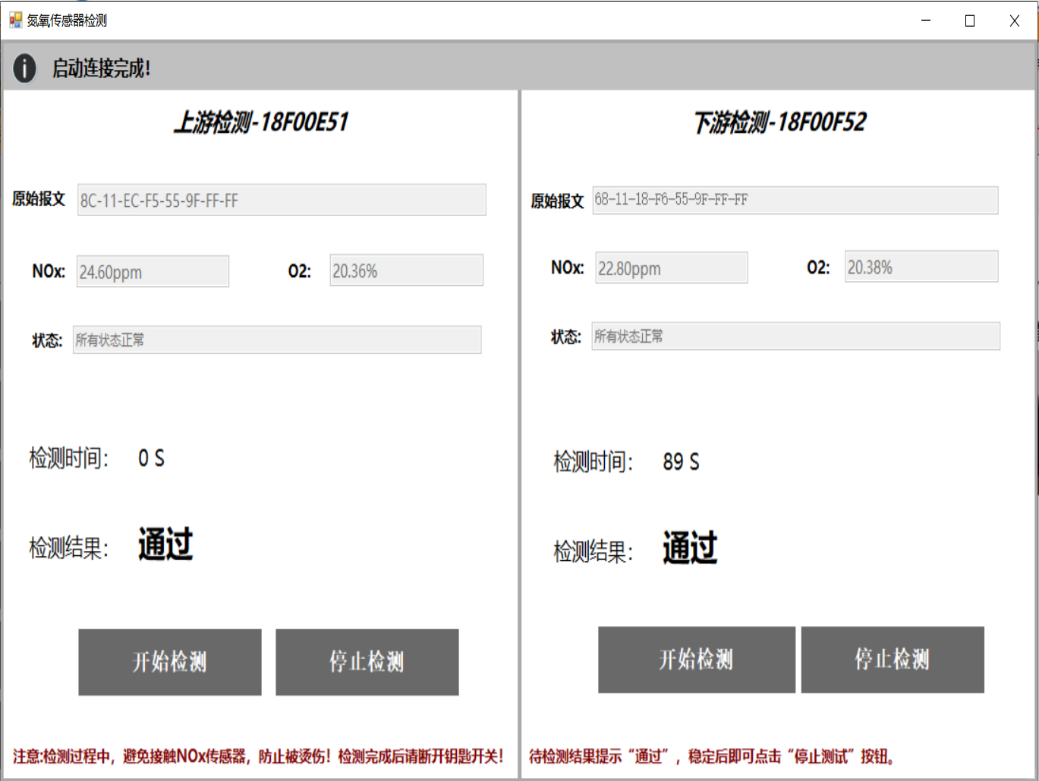 SCR严重结晶排查指导
4.进入恒和后处理后读取SCR相关数据流，包含T5、T6的排温传感器数据，观察原地未启动状态下T5,T6的排温数值是否接近，车辆启动后缓踩油门看T5,T6的升温情况
5.拆解催化器，观察DOC前端是否被胶状物体或碳烟覆盖，观察尿素结晶颜色，正常为白色固体结晶物，如发现尿素结晶泛绿或催化器内部板材锈蚀，说明燃油中硫含量超标，需对燃油进行视频采集并寄回公司分析
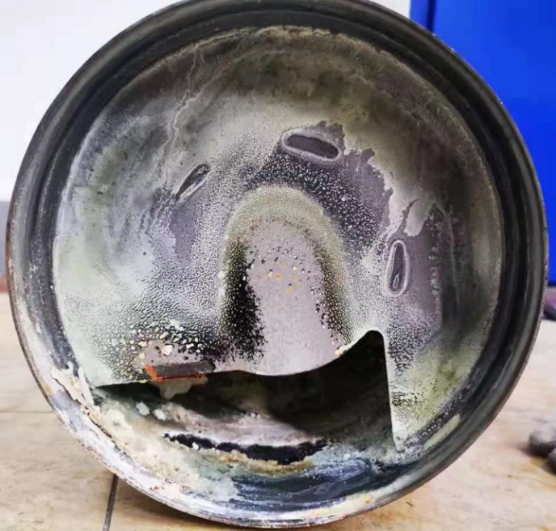 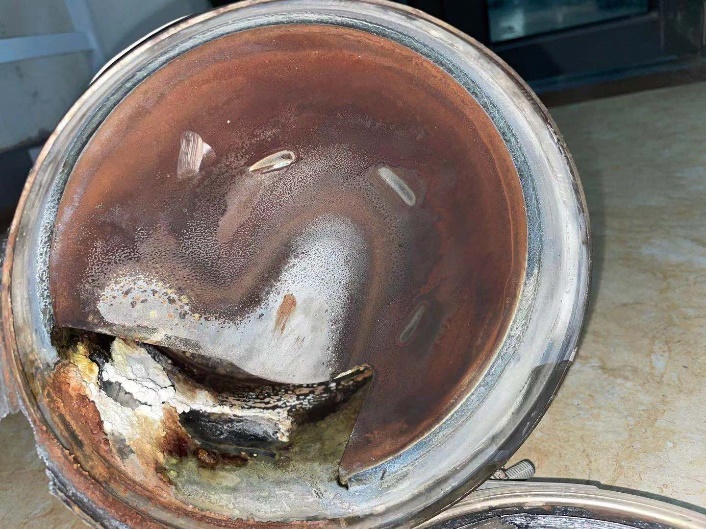 SCR严重结晶排查指导
6.读取车辆故障码，确认是否有进气系统相关故障（如EGR,TVA等），进气系统故障会造成发动机尾气流场窜动及氧浓度变化等影响，进而影响SCR反应效率导致尿素结晶
7.选取DPF相关数据流并读取分析前期车辆再生情况
DPF相关数据流选取及说明—德尔福燃油系统
一、操作步骤
1、系统选择：根据主界面右侧连接提示连接好诊断仪，在连接设置中选择（国六）德尔福DCM7.24(500K)系统后进入读取车辆信息。
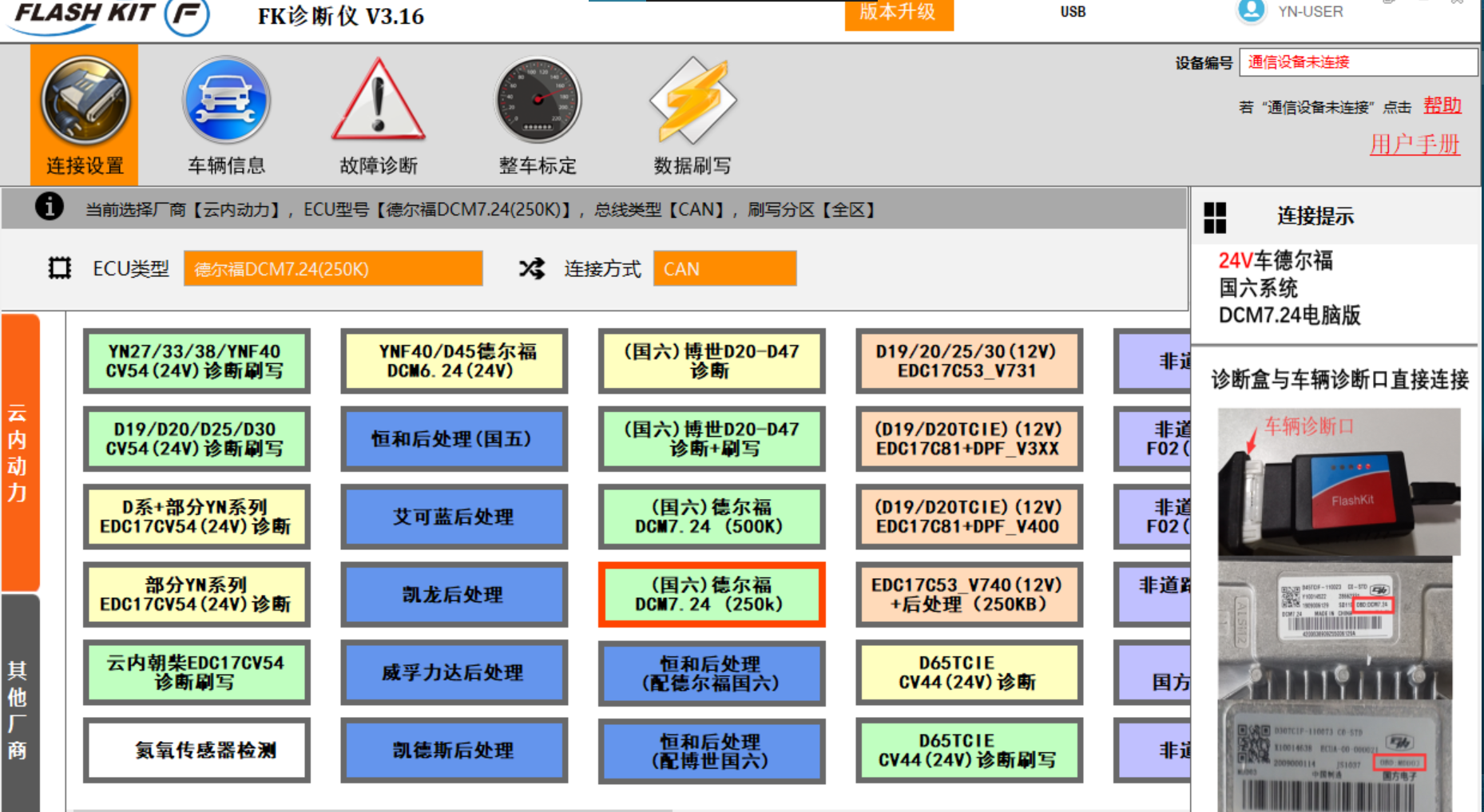 DPF相关数据流选取及说明—德尔福燃油系统
2、在“故障诊断”界面，“故障检测选项”中选择“数据流监控”
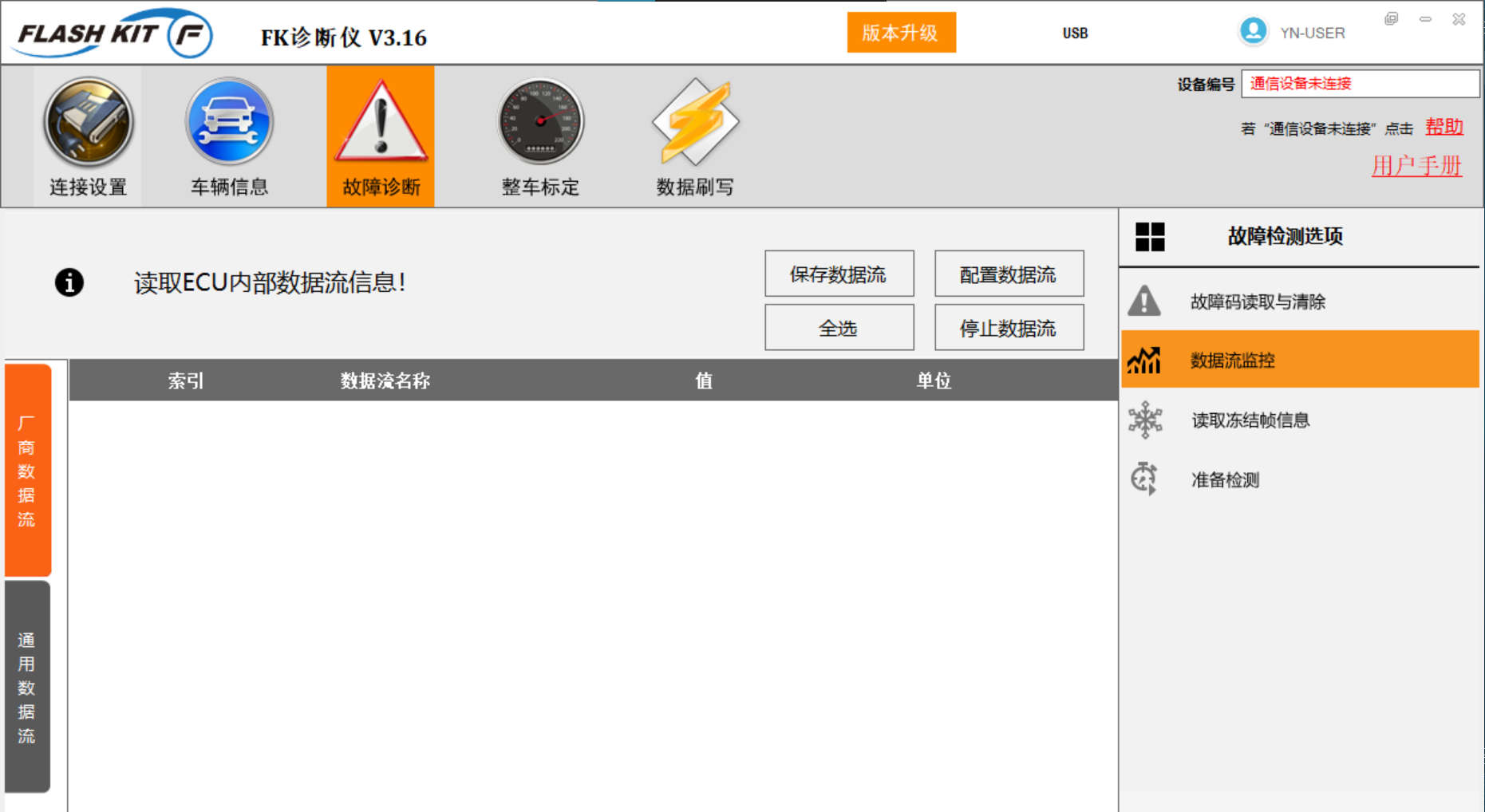 DPF相关数据流选取及说明—德尔福燃油系统
3、点击“配置数据流”，在跳出的系统选项中选择“DPF系统”
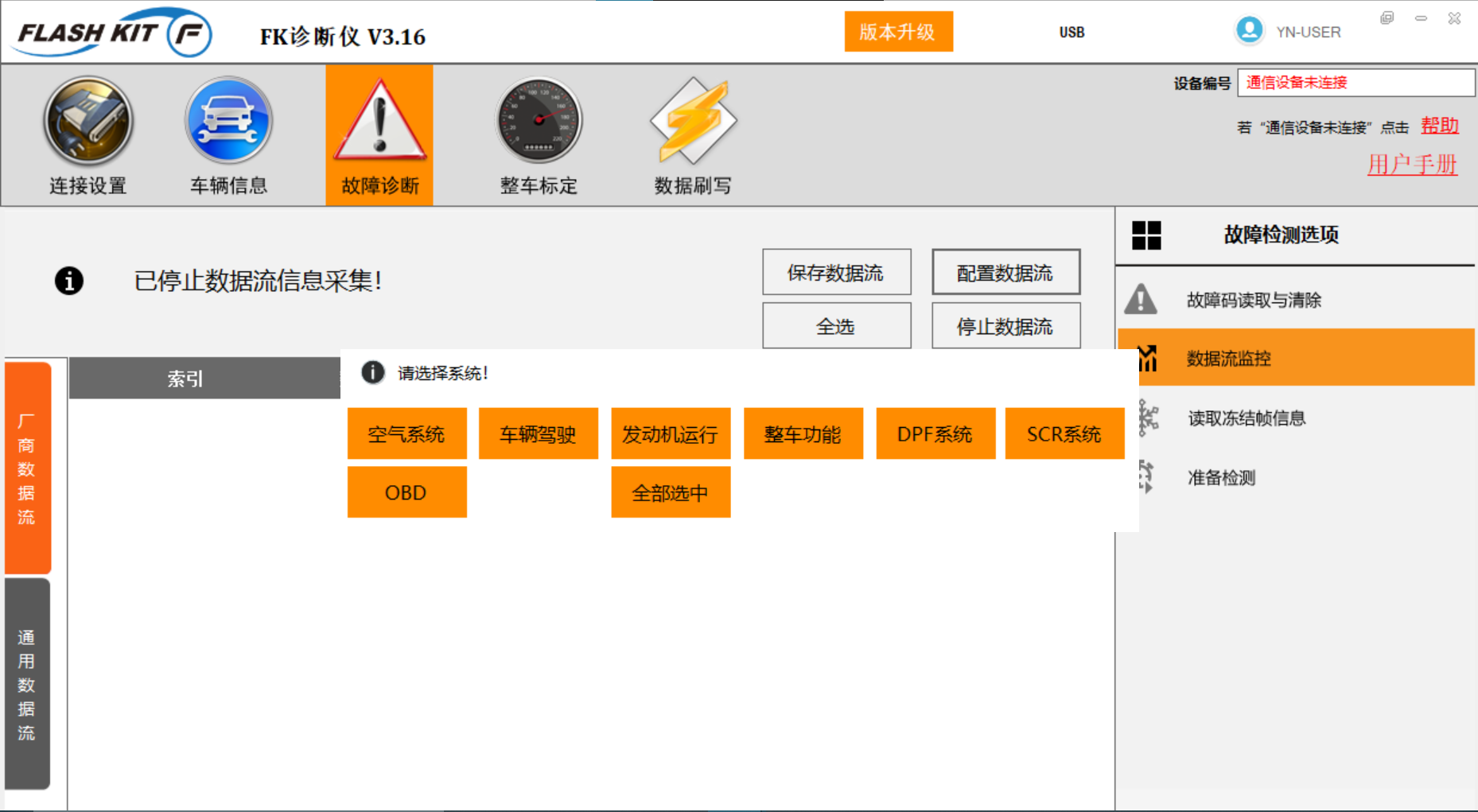 DPF相关数据流选取及说明—德尔福燃油系统
4、此时所有涉及到DPF系统的车辆参数都会显示在软件界面中，包含数据流名称，数据流具体值，数据流单位。
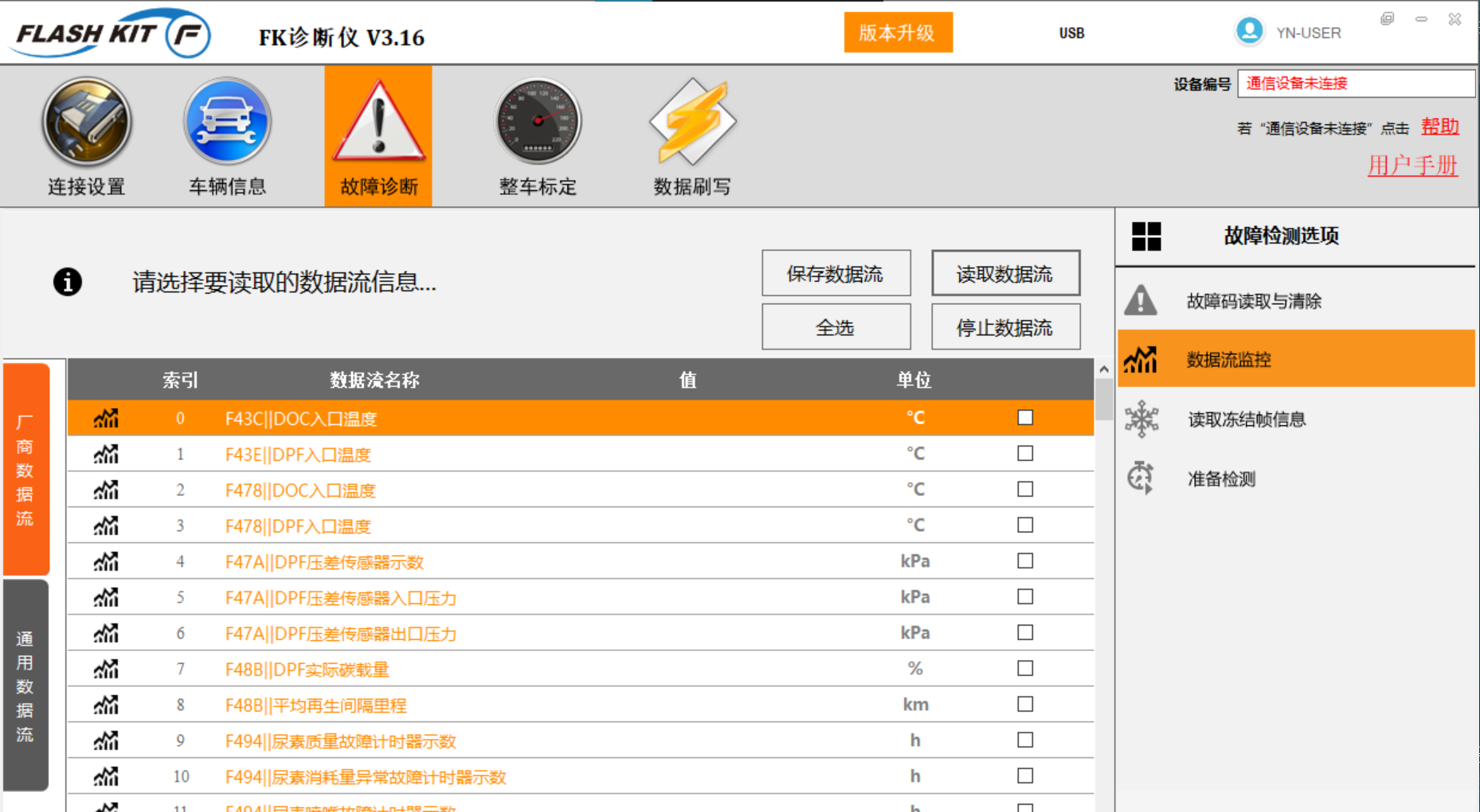 DPF相关数据流选取及说明—德尔福燃油系统
5、根据下图所示在数据流对应的方框内勾选所需的数据流：
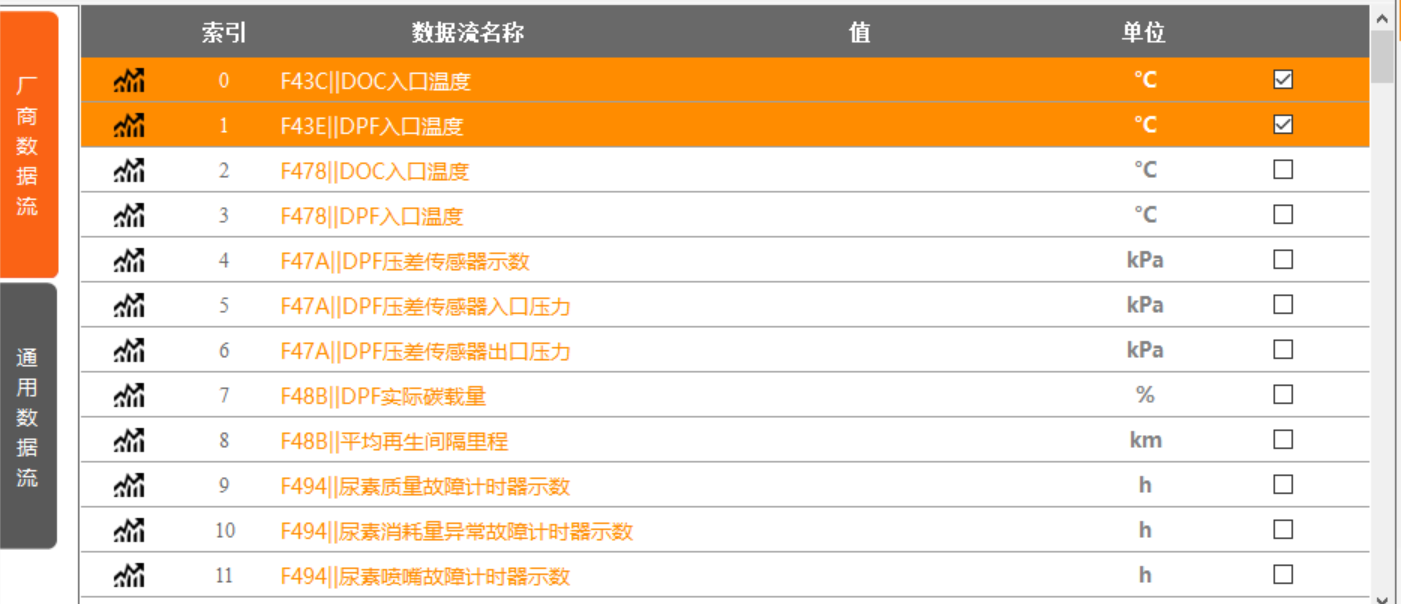 DPF相关数据流选取及说明—德尔福燃油系统
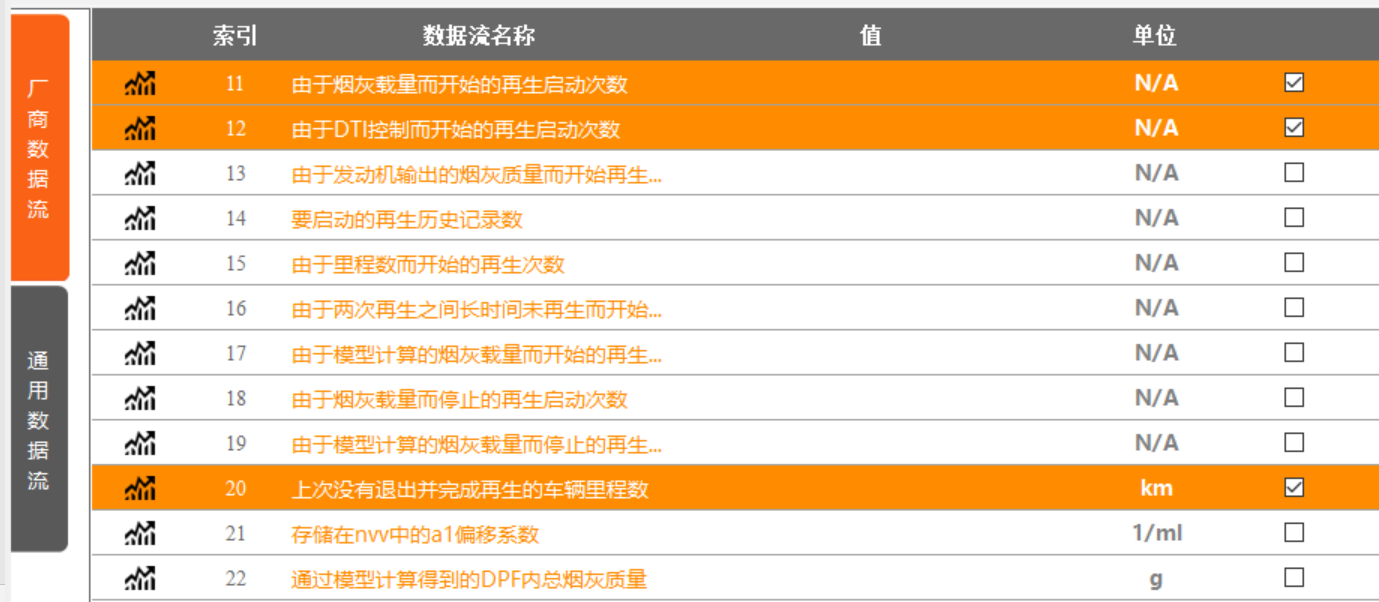 DPF相关数据流选取及说明—德尔福燃油系统
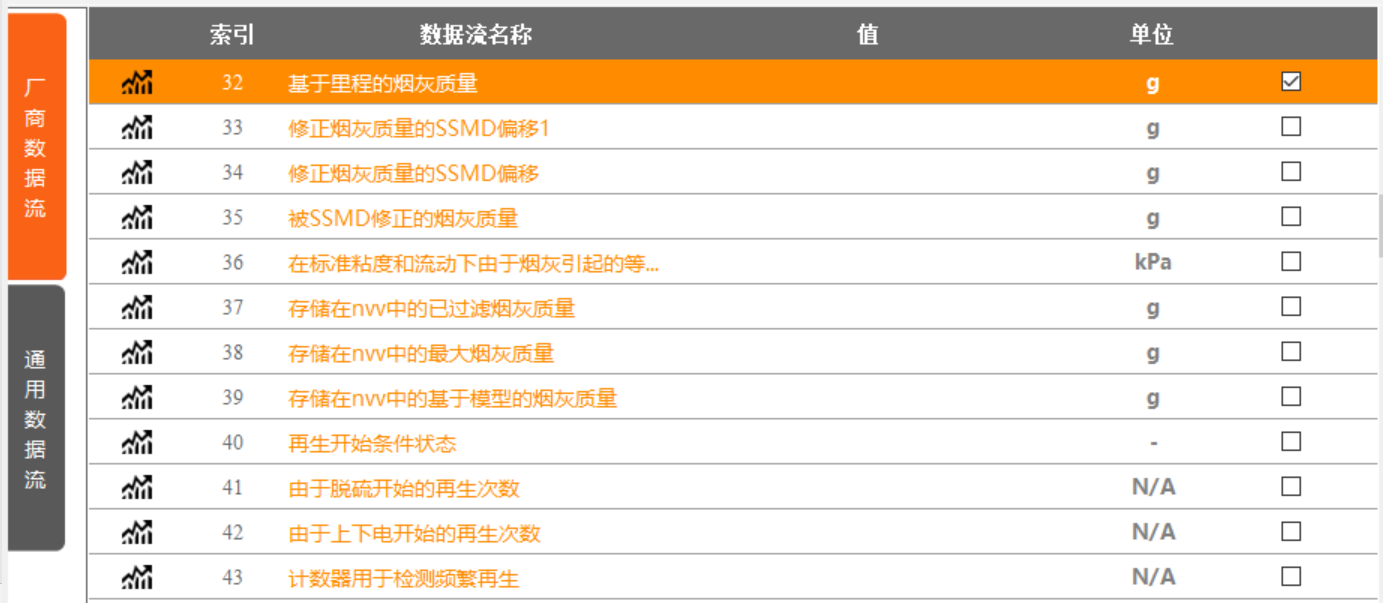 DPF相关数据流选取及说明—德尔福燃油系统
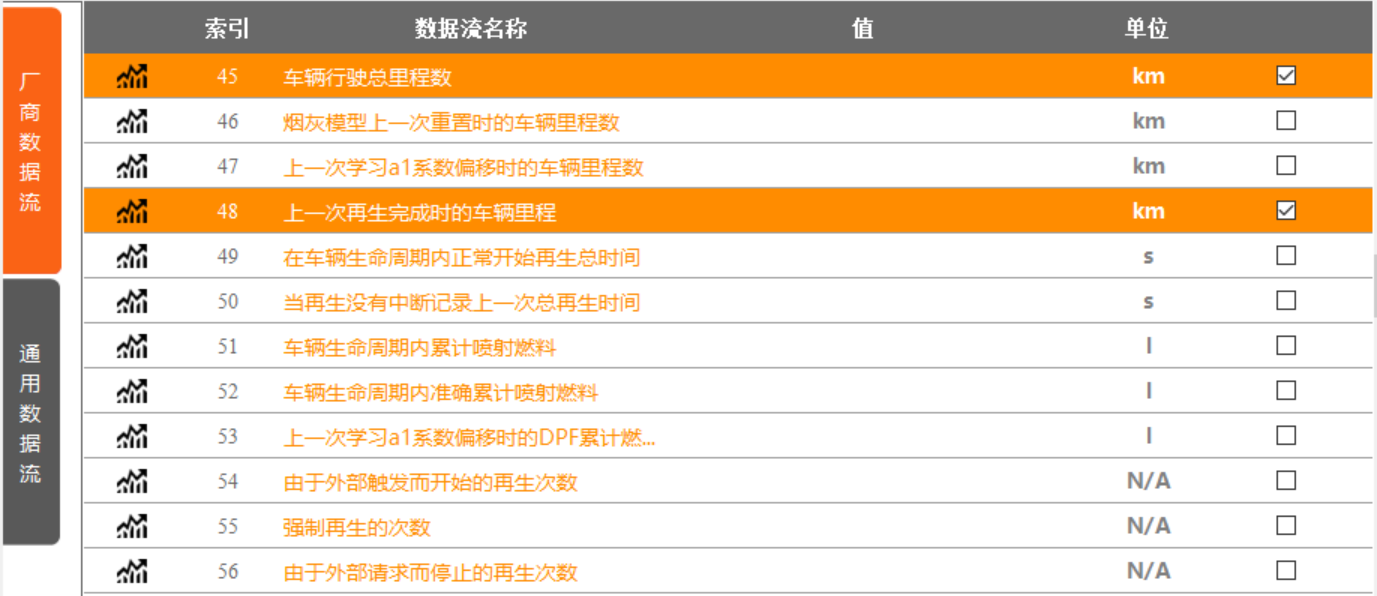 DPF相关数据流选取及说明—德尔福燃油系统
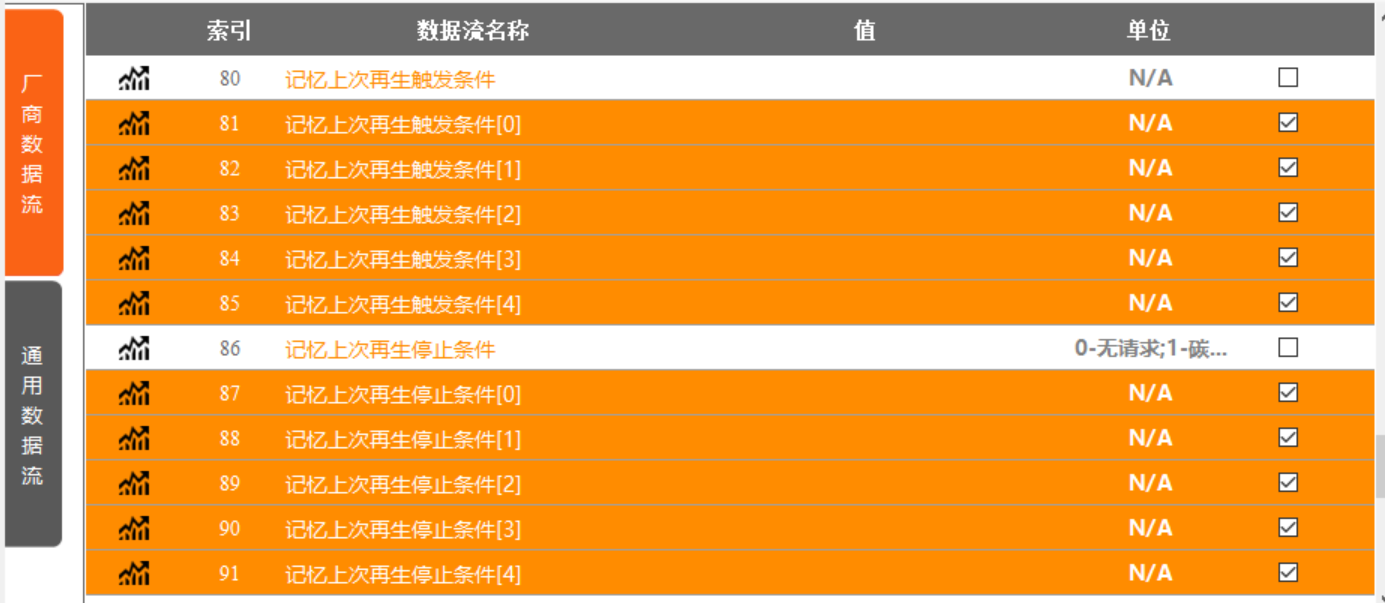 DPF相关数据流选取及说明—德尔福燃油系统
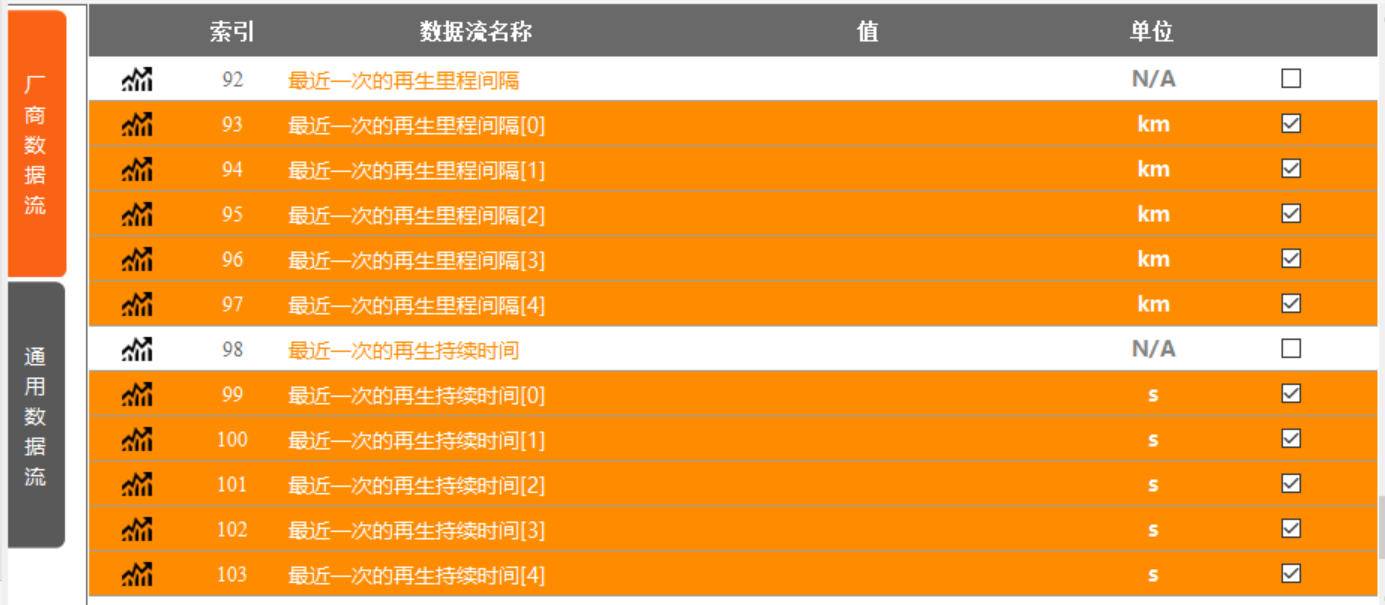 SCR严重结晶排查指导
根据我们勾选的数据能够得到以下信息：
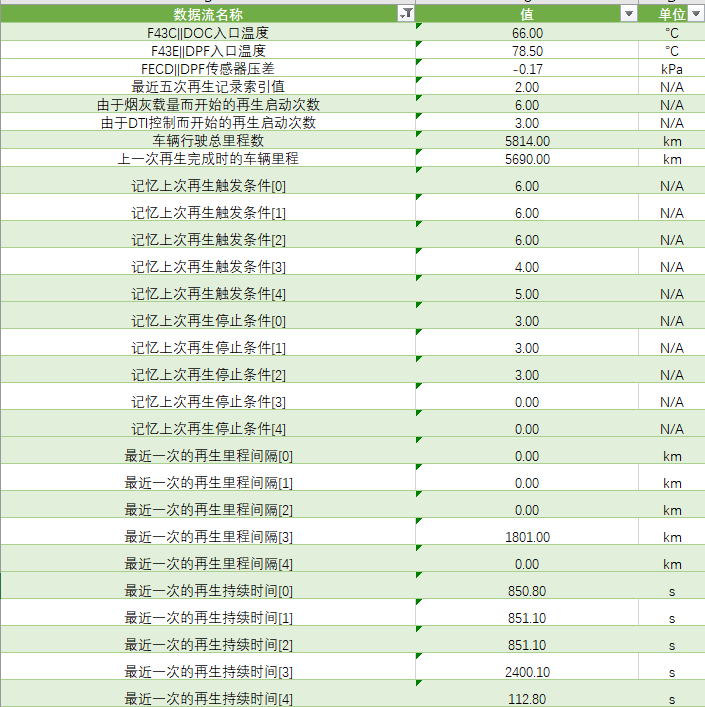 DPF相关数据流选取及说明—德尔福燃油系统
数据流定义及作用
DPF相关数据流选取及说明—德尔福燃油系统
DPF相关数据流选取及说明—德尔福燃油系统
DPF相关数据流选取及说明—德尔福燃油系统
DPF相关数据流选取及说明—德尔福燃油系统
示例：“最近五次再生记录索引值”为“2”，则最近一次再生的记录值位置为[2]；从[2]倒推再上一次的记录值位置应为[1]；依次可判断最近五次的再生的记录值时间顺序应为[3]、 [4]、 [0]、 [1]、 [2]
再根据数据流定义我们可以得出此车前五次的再生情况：
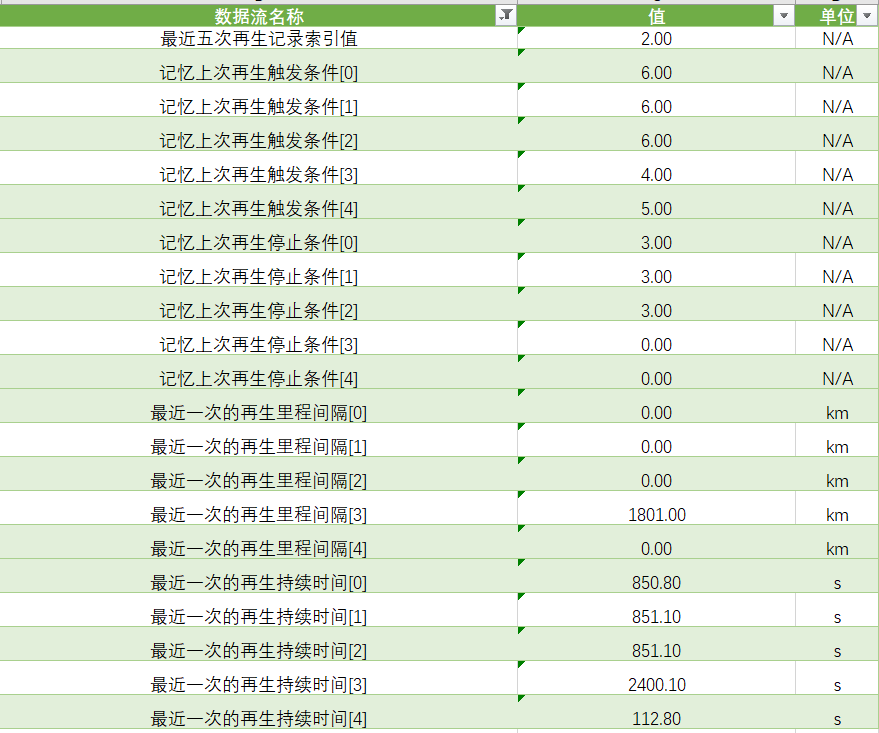 DPF相关数据流选取及说明—博世燃油系统
一、操作步骤
1、系统选择：根据主界面右侧连接提示连接好诊断仪，在连接设置中选择（国六）博世D20-D47诊断系统后进入读取车辆信息。
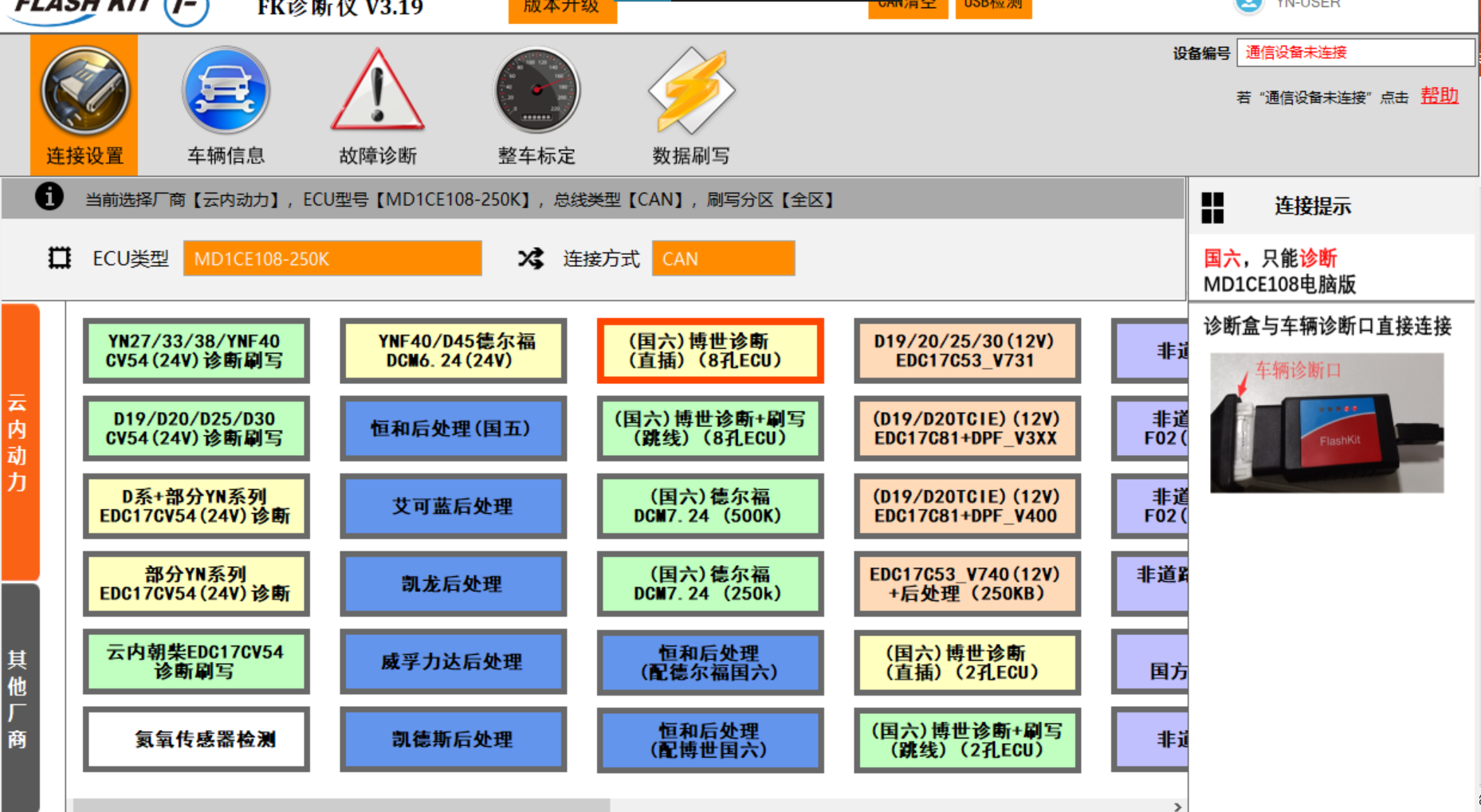 DPF相关数据流选取及说明—博世燃油系统
2、在“故障诊断”界面，“故障检测选项”中选择“数据流监控”
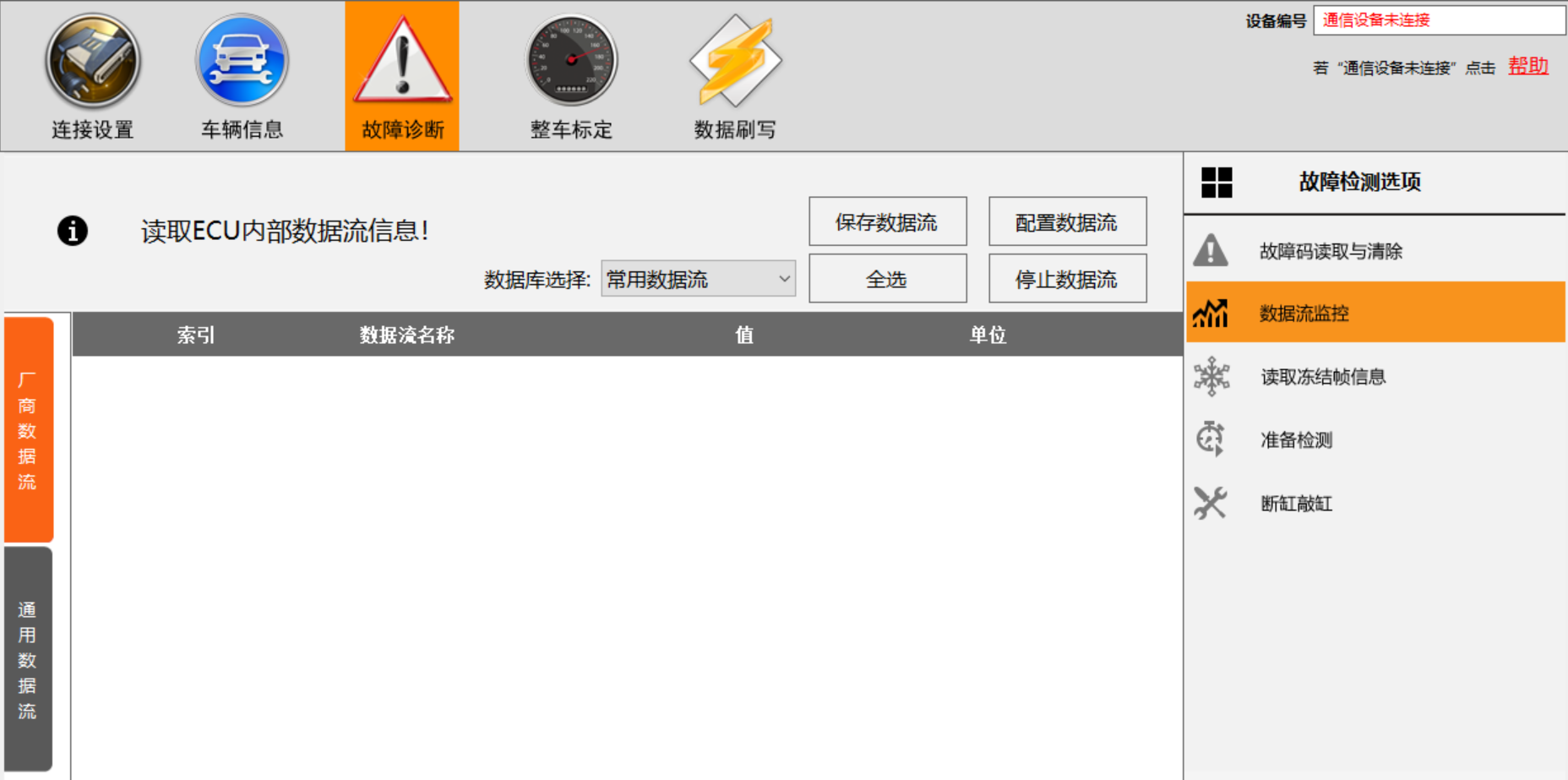 DPF相关数据流选取及说明—博世燃油系统
3、在数据库选择下拉菜单中选择“完整数据流”
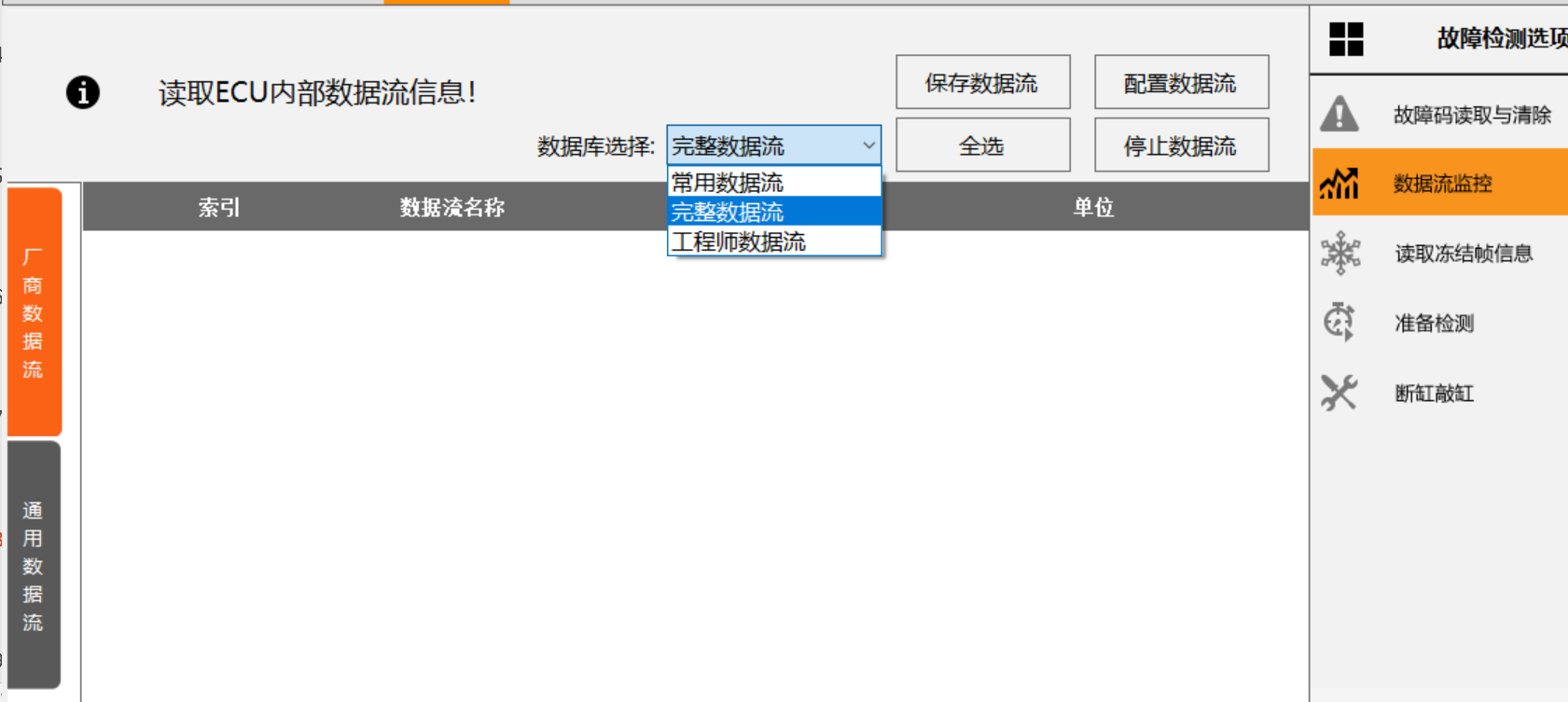 DPF相关数据流选取及说明—博世燃油系统
4、再点击“配置数据流”，选择“DPF系统”
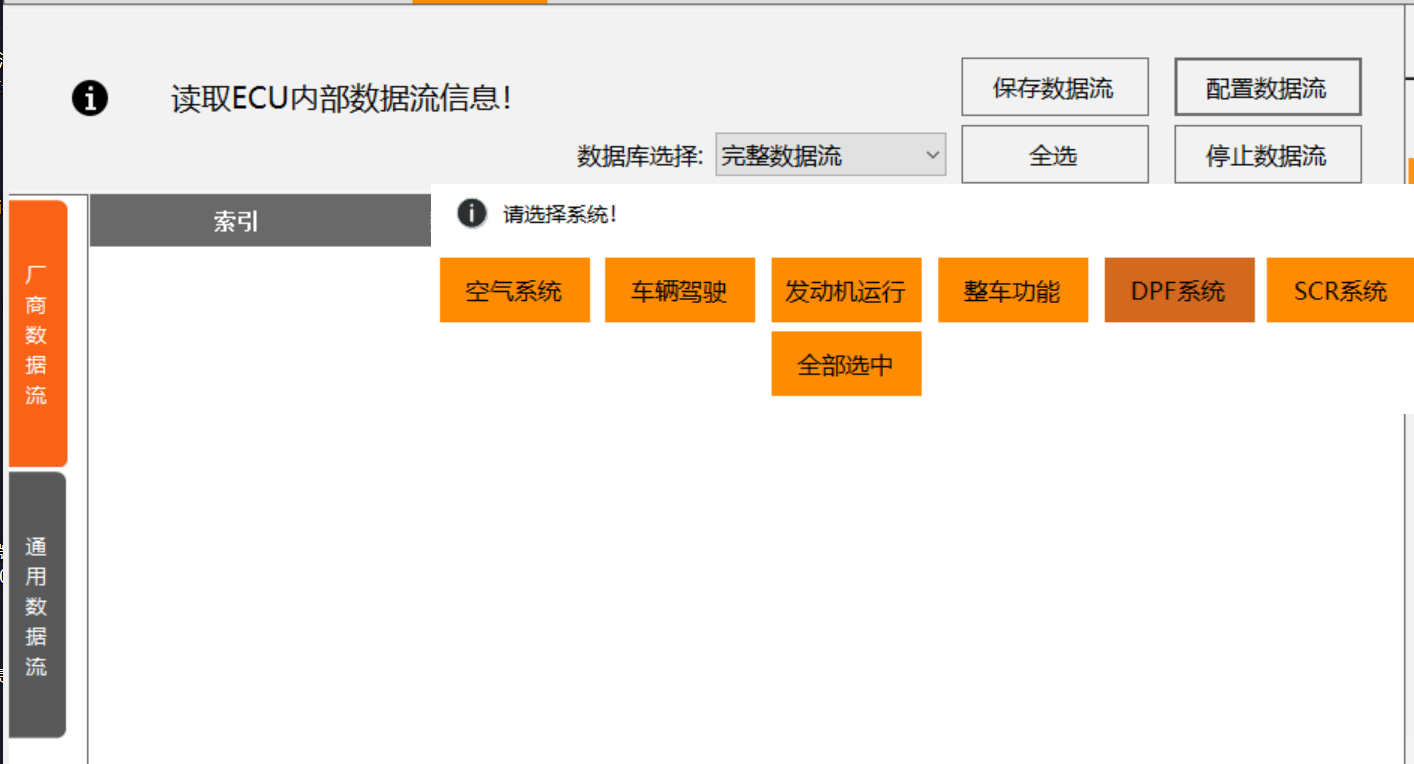 DPF相关数据流选取及说明—德尔福燃油系统
6、此时所有涉及到DPF系统的车辆参数都会显示在软件界面中，包含数据流名称，数据流具体值，数据流单位。
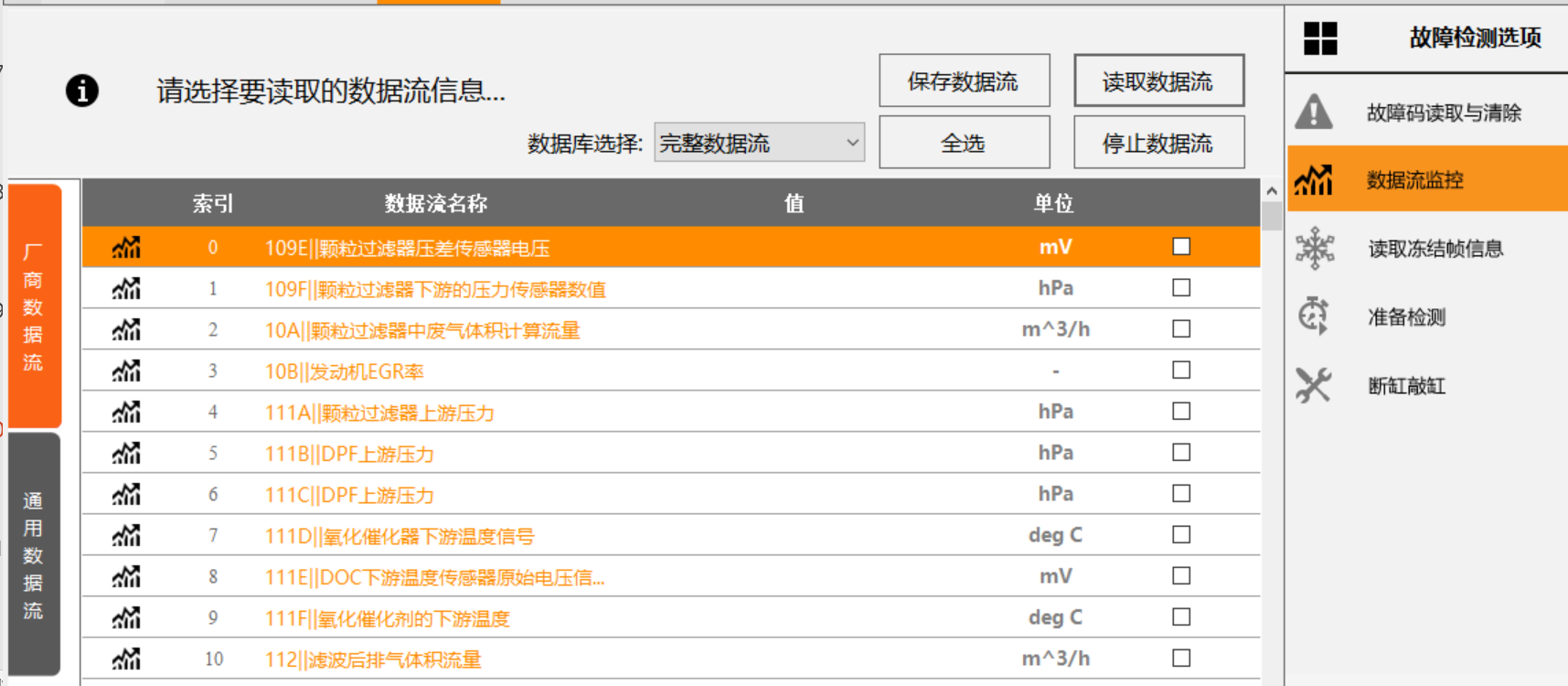 DPF相关数据流选取及说明—博世燃油系统
7、根据下图所示在数据流对应的方框内勾选所需的数据流：
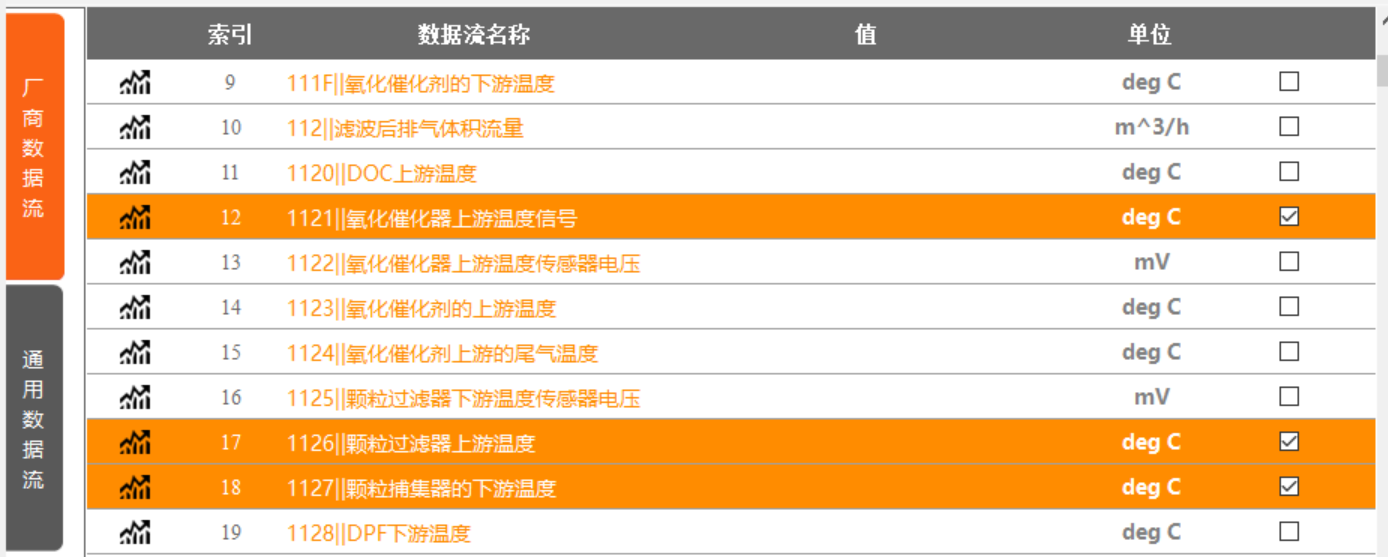 DPF相关数据流选取及说明—博世燃油系统
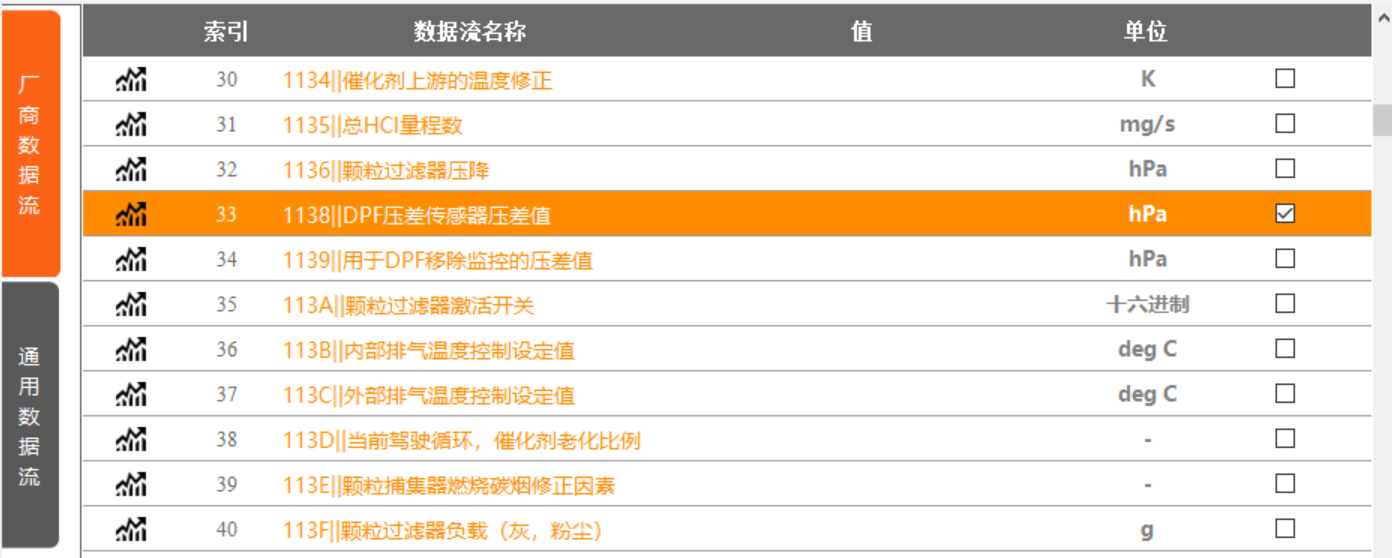 DPF相关数据流选取及说明—博世燃油系统
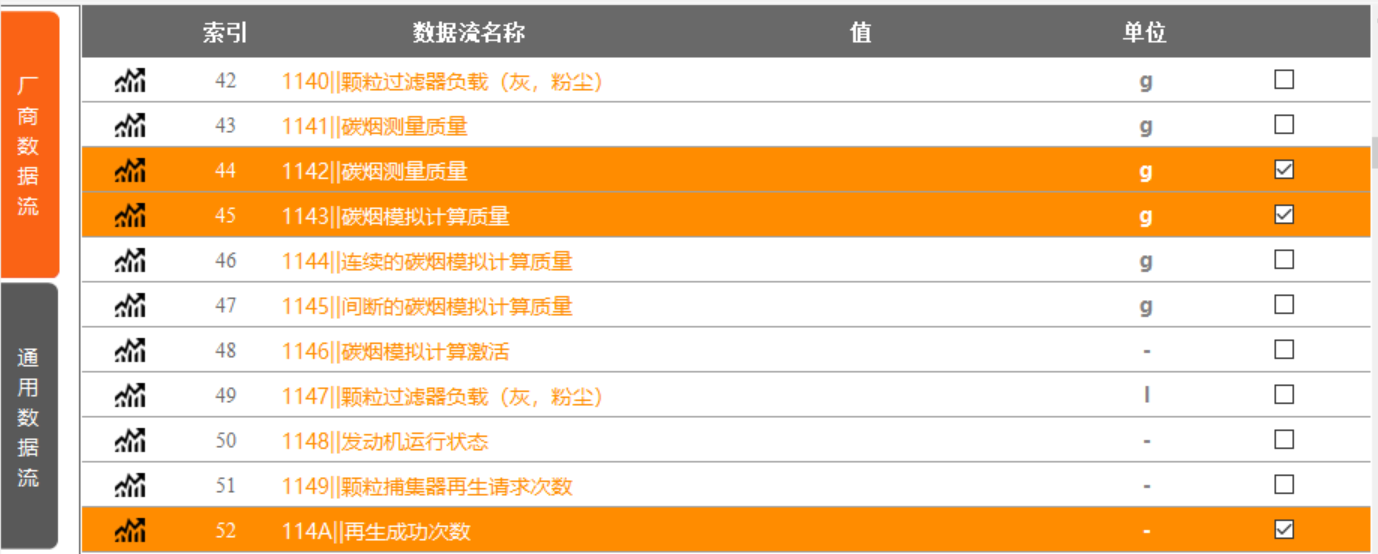